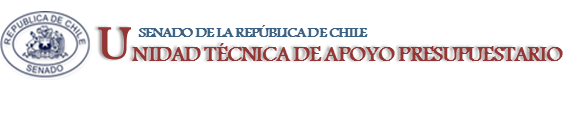 EJECUCIÓN PRESUPUESTARIA DE GASTOS ACUMULADAAL MES DE MARZO DE 2018PARTIDA 22:MINISTERIO SECRETARÍA DE LA PRESIDENCIA
Valparaíso, mayo 2018
Ejecución Presupuestaria de Gastos Acumulada al mes de MARZO de 2018 Ministerio Secretaría General de la Presidencia
Principales hallazgos
En el mes de marzo, el ministerio presentó un gasto de $1.230 millones, equivalente a un 9,0%, superior al 7,7% de ejecución registrado en el mismo mes del año anterior. Con ello, la ejecución acumulada de la Partida asciende a $3.072 millones, es decir, un avance de 22,6% al primer trimestre del presente año, levemente superior al 18,5% ejecutado a igual período del año 2017.
Durante el mes de marzo, se observaron modificaciones presupuestarias que suplementan los $41 millones agregados en Integros al Fisco el mes anterior, y que se detallan a continuación: 
		Rebaja de $15 millones en Gastos en Personal.
		Rebaja de 173 millones en Bienes y Servicios de Consumo en el Programa Consejo 		Nacional de la Infancia.
		Incremento de $173 millones en Transferencias Corrientes (en el Programa  de 		Naciones Unidas para el Desarrollo (PNUD) de Secretaría).
2
Ejecución Presupuestaria de Gastos Acumulada al mes de MARZO de 2018 Ministerio Secretaría General de la Presidencia
El presupuesto 2018 de esta Partida totaliza $13.615 millones.  La distribución de sus gastos por Subtítulo reflejan que el 73% se destina a Gastos en Personal y 20% a Bienes y Servicios de Consumo.





En cuanto a los Programas de la Partida y su distribución presupuestaria, es posible señalar que el 65% del presupuesto se asignó a Secretaría, un 16% a Gobierno Digital, 10% al Consejo de Auditoría Interna y 8,2% al Consejo Nacional de  la Infancia.
3
Ejecución Presupuestaria de Gastos al mes de MARZO de 2018 Ministerio Secretaría General de la Presidencia
4
Ejecución Presupuestaria de Gastos Acumulada al mes de MARZO de 2018 Ministerio Secretaría General de la Presidencia
5
Ejecución Presupuestaria de Gastos Acumulada al mes de MARZO de 2018 Ministerio Secretaría General de la Presidencia
en miles de pesos 2018
Fuente: Elaboración propia en base  a Informes de ejecución presupuestaria mensual de DIPRES.
6
Ejecución Presupuestaria de Gastos Acumulada al mes de MARZO de 2018 Partida 22, Resumen por Capítulos
en miles de pesos 2018
Fuente: Elaboración propia en base  a Informes de ejecución presupuestaria mensual de DIPRES
7
Ejecución Presupuestaria de Gastos Acumulada al mes de MARZO de 2018 Partida 22, Capítulo 01, Programa 01: SECRETARÍA GENERAL DE LA PRESIDENCIA DE LA REPÚBLICA
en miles de pesos 2018
Fuente: Elaboración propia en base  a Informes de ejecución presupuestaria mensual de DIPRES
8
Ejecución Presupuestaria de Gastos Acumulada al mes de MARZO de 2018 Partida 22, Capítulo 01, Programa 04: GOBIERNO DIGITAL
en miles de pesos 2018
Fuente: Elaboración propia en base  a Informes de ejecución presupuestaria mensual de DIPRES
9
Ejecución Presupuestaria de Gastos Acumulada al mes de MARZO de 2018 Partida 22, Capítulo 01, Programa 05: CONSEJO DE AUDITORÍA INTERNA GENERAL DE GOBIERNO
en miles de pesos 2018
Fuente: Elaboración propia en base  a Informes de ejecución presupuestaria mensual de DIPRES
10
Ejecución Presupuestaria de Gastos Acumulada al mes de MARZO de 2018 Partida 22, Capítulo 01, Programa 06: CONSEJO NACIONAL DE LA INFANCIA
en miles de pesos 2018
Fuente: Elaboración propia en base  a Informes de ejecución presupuestaria mensual de DIPRES
11